2015, April 17
MC/MD implementation with MC step of translation and swap molecules for analyzing binary guest mixture in PCP channels
PCP細孔内における異種ゲスト分子混合状態解析のための並進・交換MC操作のMC/MD実装
Masayoshi Takayanagi
Graduate School of Information Science,Nagoya University
1
Usual small molecules	Easy to make mixtures 		similar polarity combination → mixture
Polymers	Very difficult to make polymer alloys (mixtures)
Utilize PCP channels for createing polymer alloys	Brand-new plastic with very interesting property
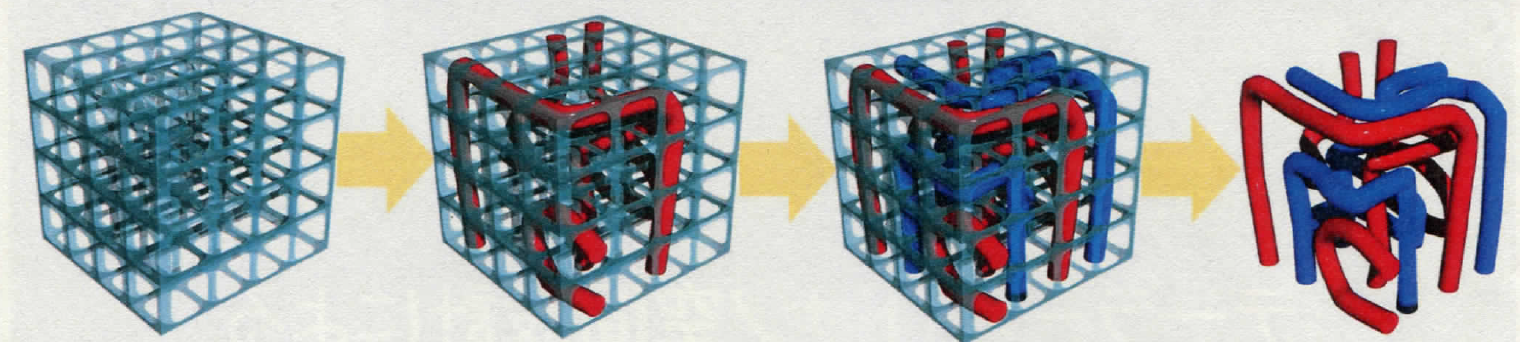 1st Polymerizationin half of the PCP channels
2nd Polymerizationin the rest of thePCP channels
Remove PCP byadding EDTA(Chelating agent)
2
Introduce binary oligomers immucible in bulk, OEG & alkane, into PCP channels
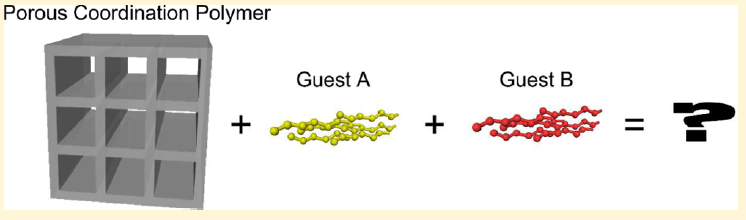 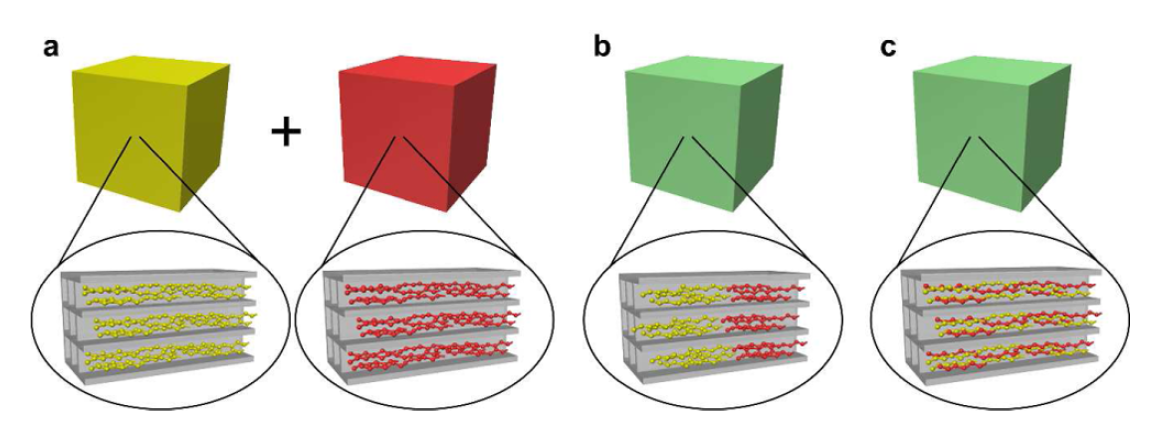 OEG & alkane form domains and interact each other in each PCP crystal
However, atomic insights (i.e. domain size) is unknown
Promising technique to create new PCP with multiple guest oligomers
Yanai, N. et al. Chem. Mater. 2012, 24, 4744–4749.
3
First, I implemented MC step of translation

Test system for MCMD simulation (MC step with guest OEG translation)
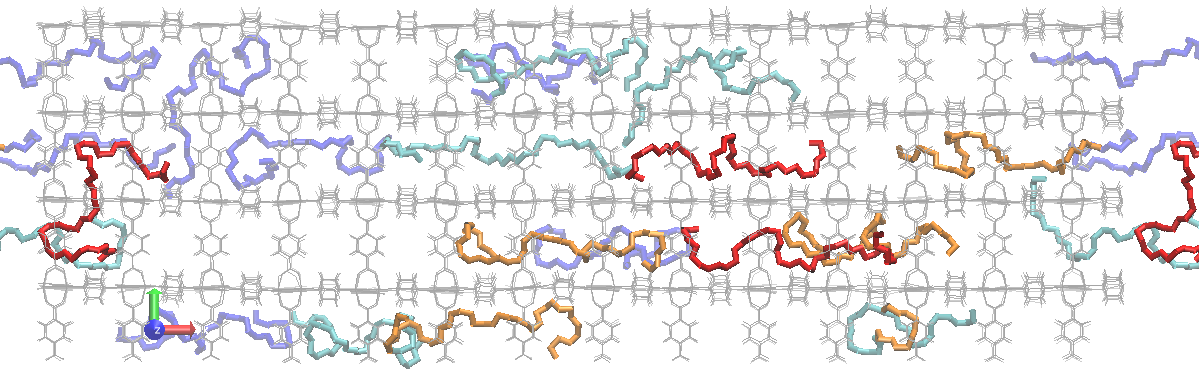 20 OEG (oligo(ethylene glycol) ) guest molecules in ZnPCP framework
OEGs are colored by its z-direction coordinate
Initial structure (left) after an MD simulation at 450 K temperature for 100 ns
y
x
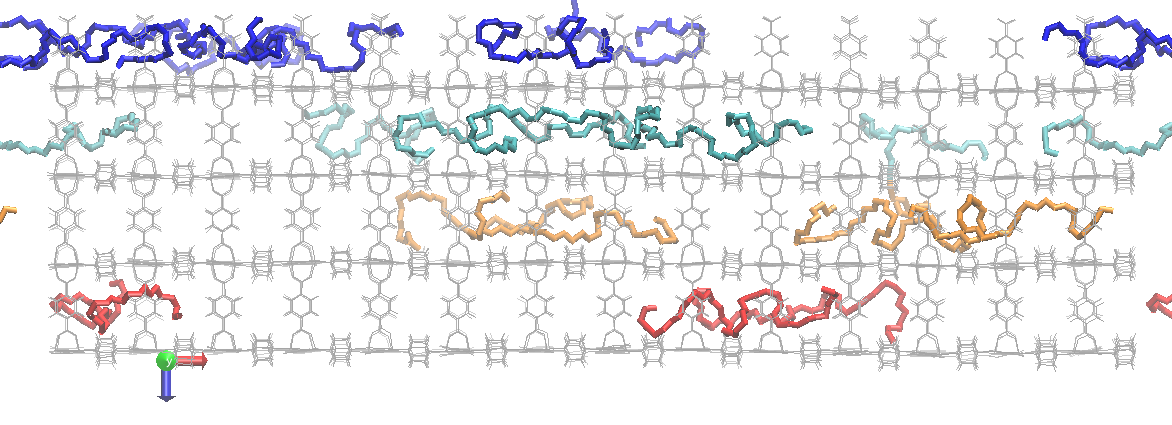 z
x
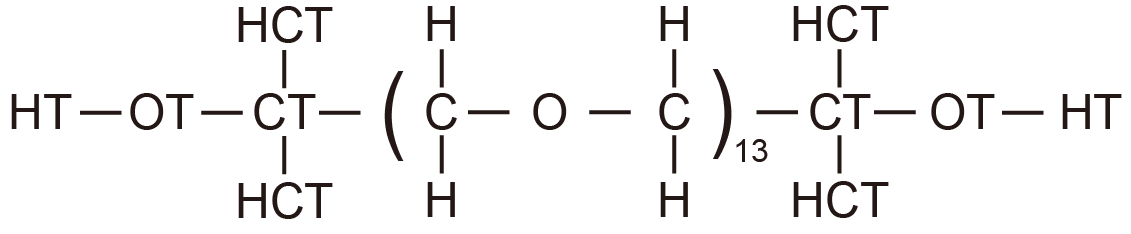 OEG
4
Monte Carlo Step (MCS) to translate guest OEG molecule
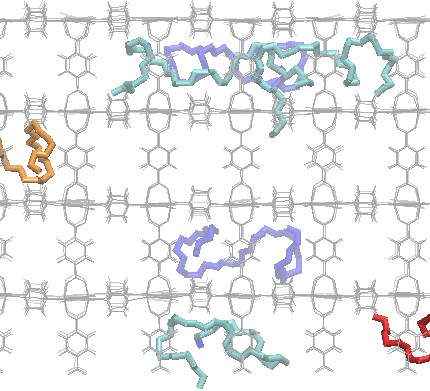 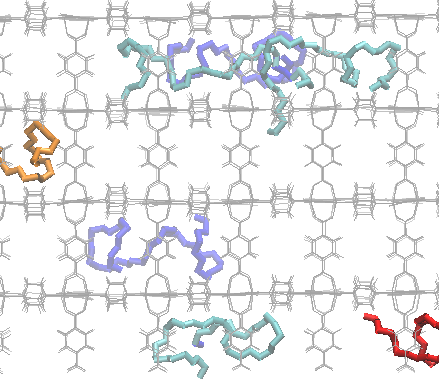 Translate+ or -9.804 Åin the X direction
y
x
Translation along the PCP channel
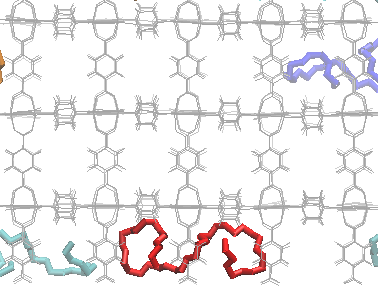 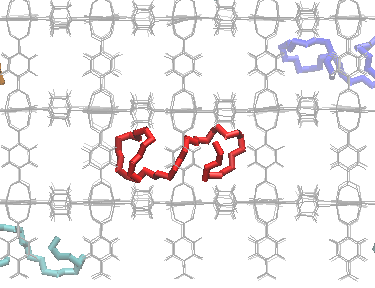 Translate+ or -10.948 Åin the Y or Z direction
y
x
Translation to the adjacent PCP channel
5
MCMD simulation procedure
Select one OEG molecule randomly
Select one translation vector randomly from { (+9.804,0,0), (-9.804,0,0), (0,+10.948,0), (0,-10.948,0), (0,0,+10.948), (0,0,-10.948) }
Translate the OEG molecule by the vector
TEMP0	Heat bath temperature
DT	Integration time step
NSTEP	Number of MD step
TAUTP	Time constant for heat bath coupling
VRAND	When not 0, reset atomic velocities every 	VRAND	steps at the temperature TEMP0
belly constraint: Fix the atomic positions at the specified (in this case, initial) positions.
Relax only the translated OEG molecule by a constrained MD (TEMP0 = 300 K, DT=0.5 fs, NSTEP=1000, TAUTP=2 fs, VRAND=50belly constraint except for the translated OEG)
Calculate potential energy before the translation and after the translation & relaxation
Judge the translation by Metropolis algorithm
Monte Carlo step (MCS)
Execute MD simulation for 5 ps at 300 K(TEMP0=300 K, DT=1 fs, NSTEP=5000,TAUTP=500 fs)
Save atomic velocities & use them in the next cycle MD initial velocities
6
Repeat MCMD cycle
Reference MD at 300 K temperature for 5 ns
MD at 300 Kfor 5 ns
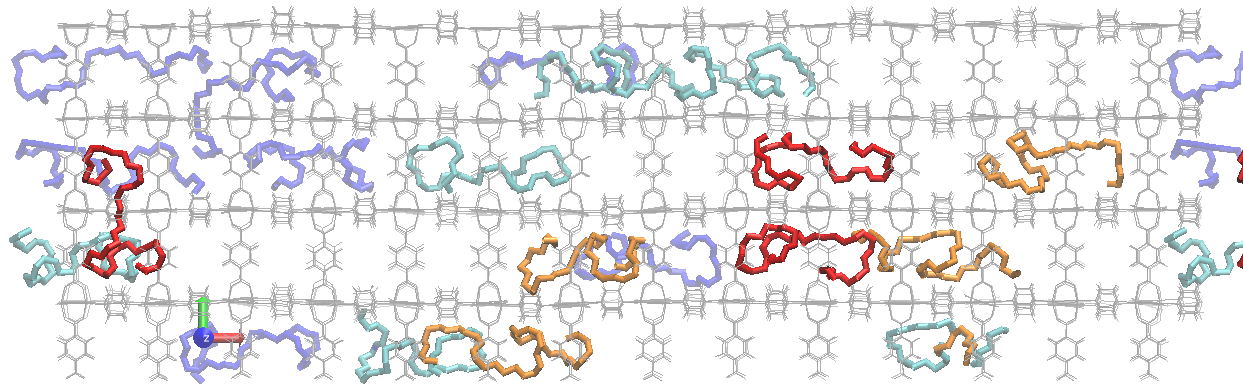 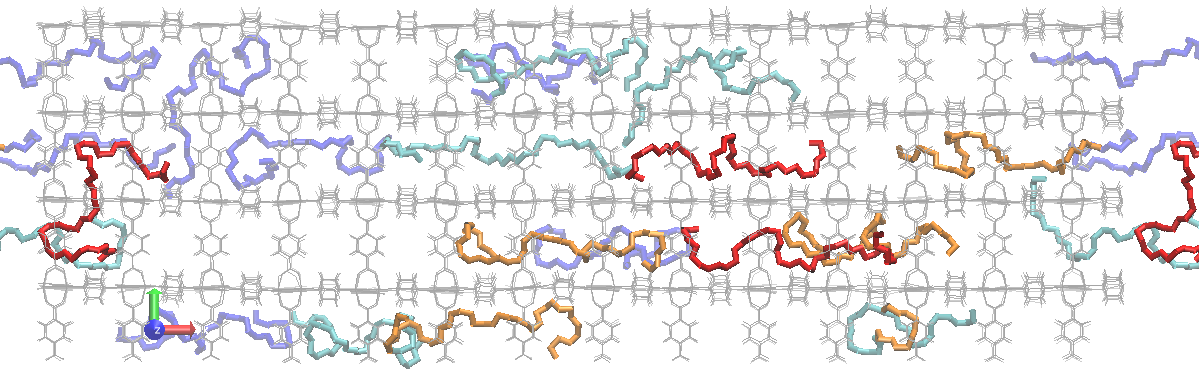 Each OEG molecule almost keeps its initial location.
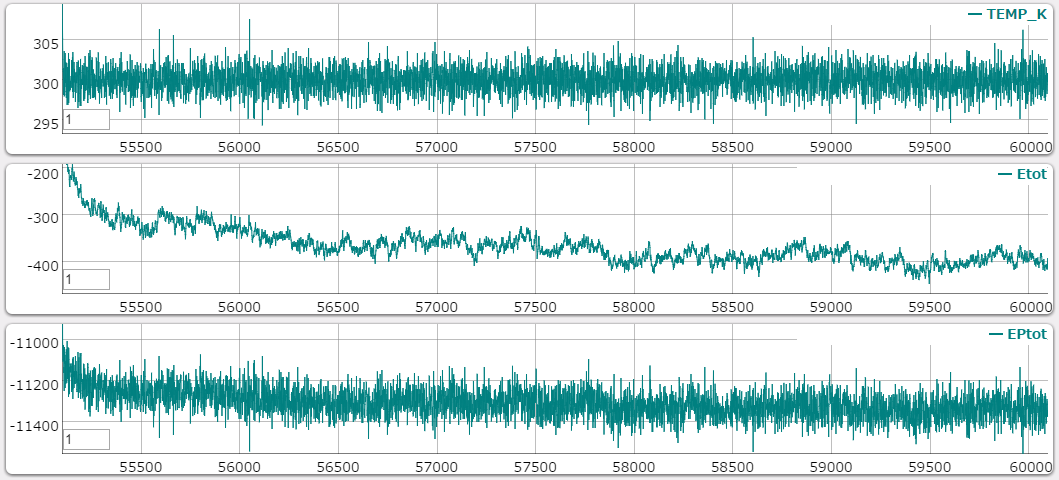 Temperature (K)
Total energy (kcal/mol)
Potential energy (kcal/mol)
picoseconds
7
Translation behavior in reference MD (left) and MCMD (right)
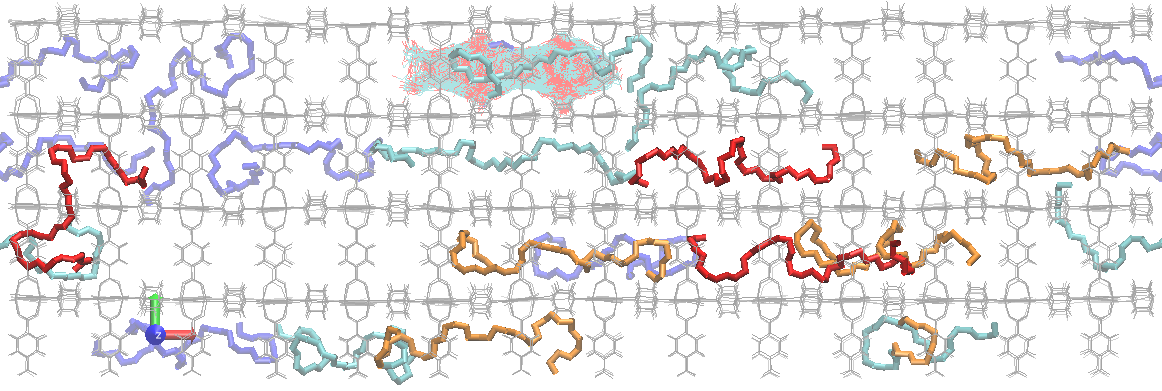 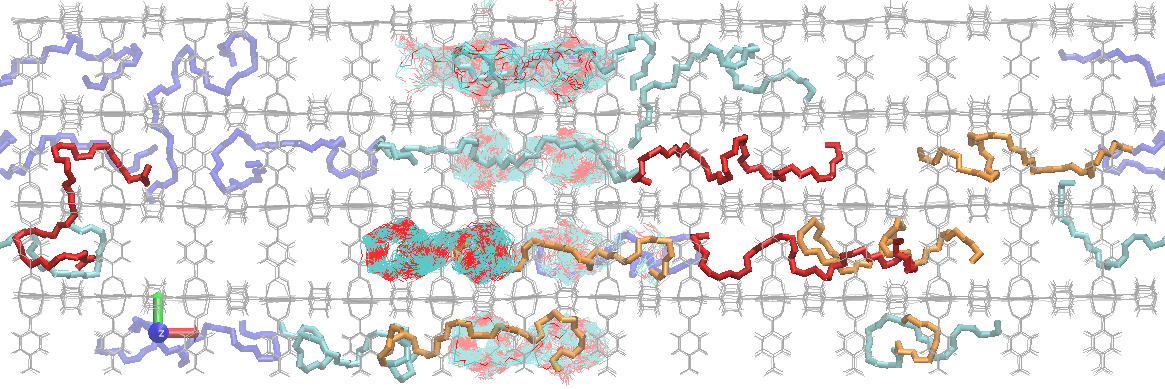 OEG 1
OEG 1
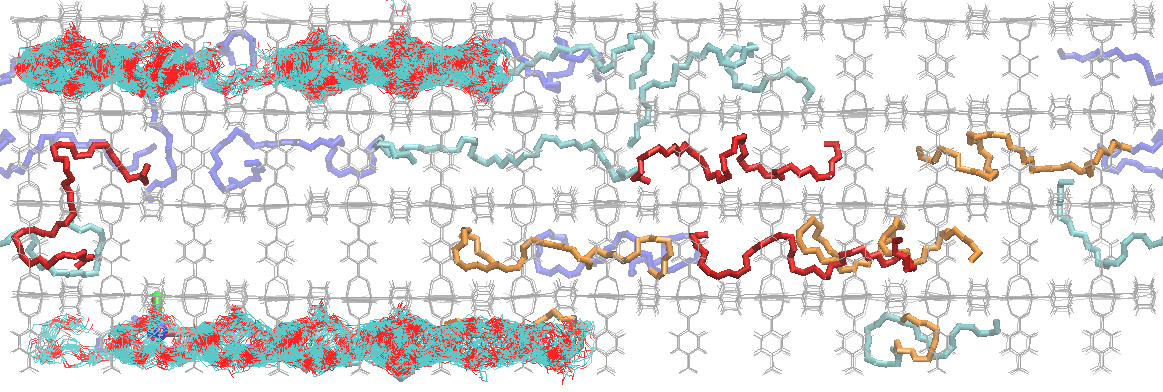 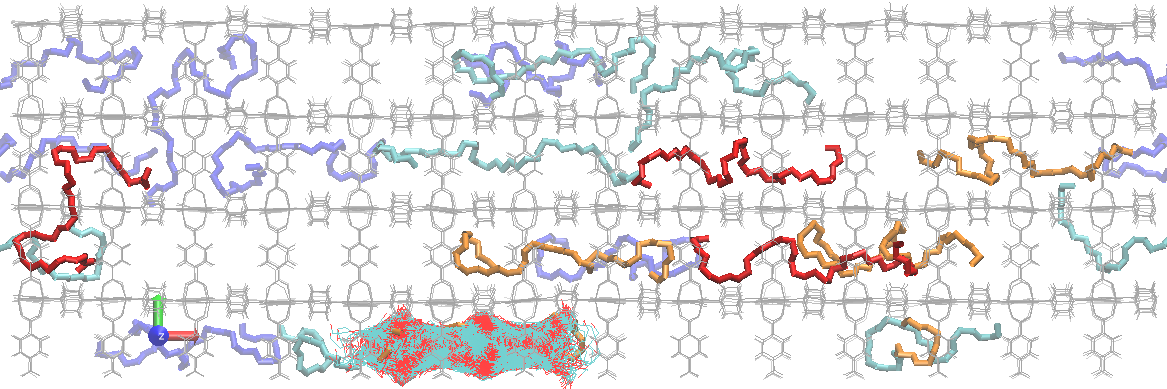 OEG 2
OEG 2
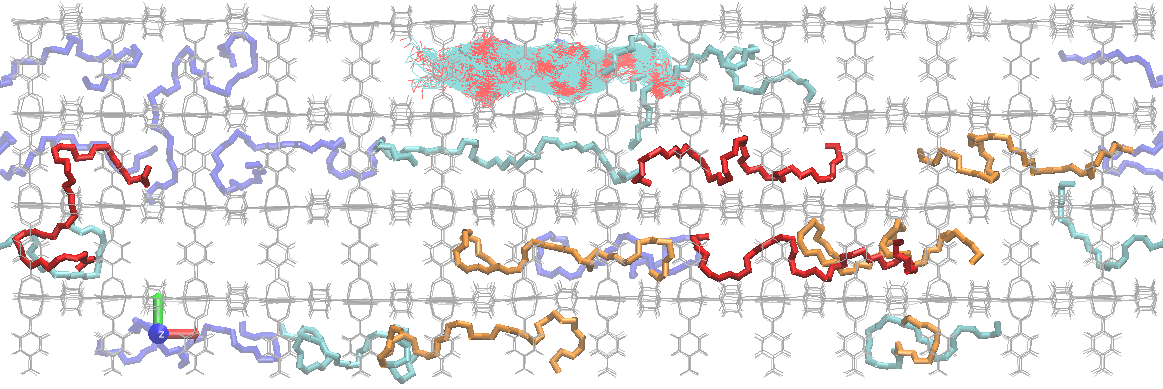 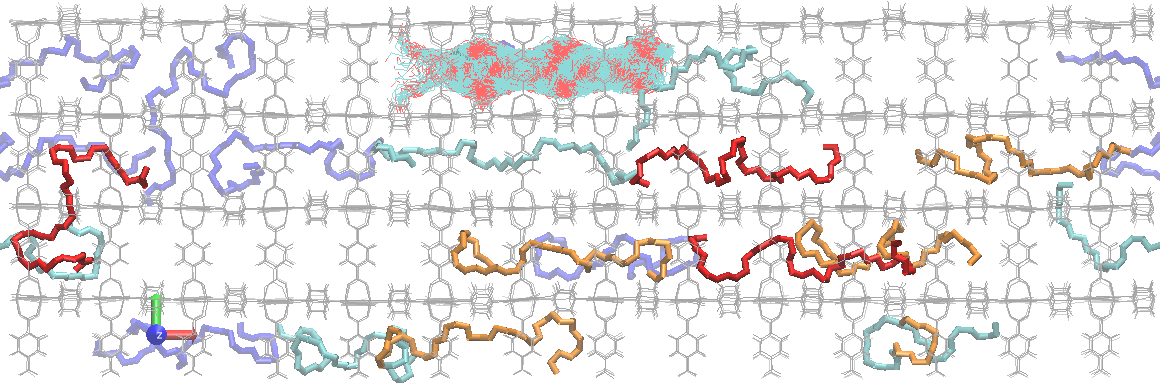 OEG 3
OEG 3
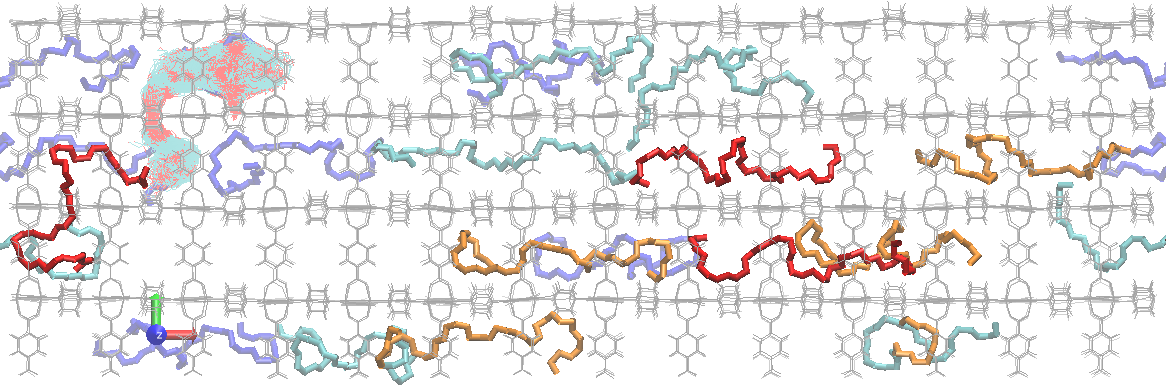 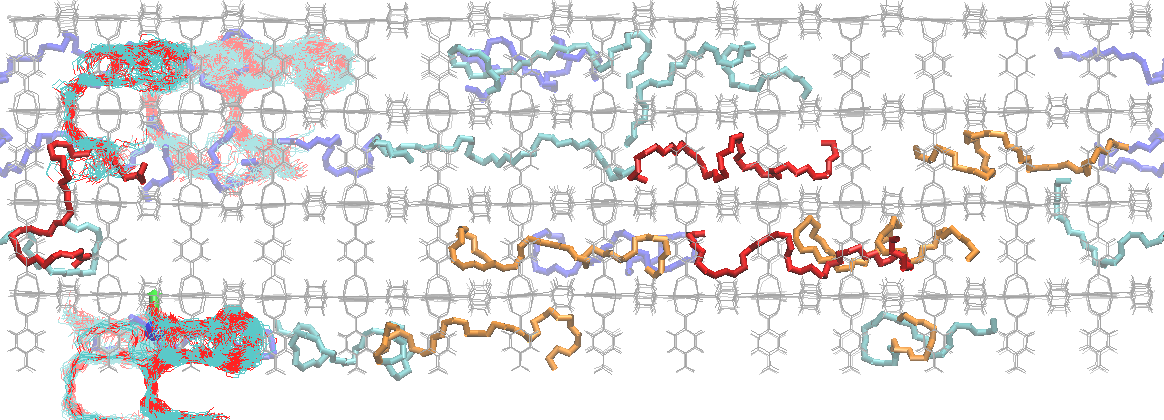 OEG 4
OEG 4
Reference MD
Superimposed snapshots at 0-5 ns every 5 ps.No translation occured.
MCMD    1 MCS / 5 ps MD, total 1000 MCS
Superimposed snapshots every MCS.Frequent translation occured.
8
MCMD progress
Initial
After 100 MCS
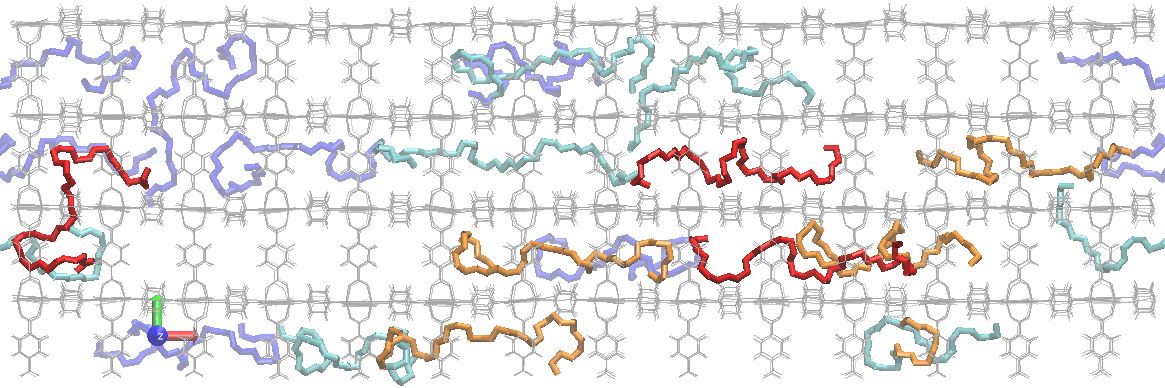 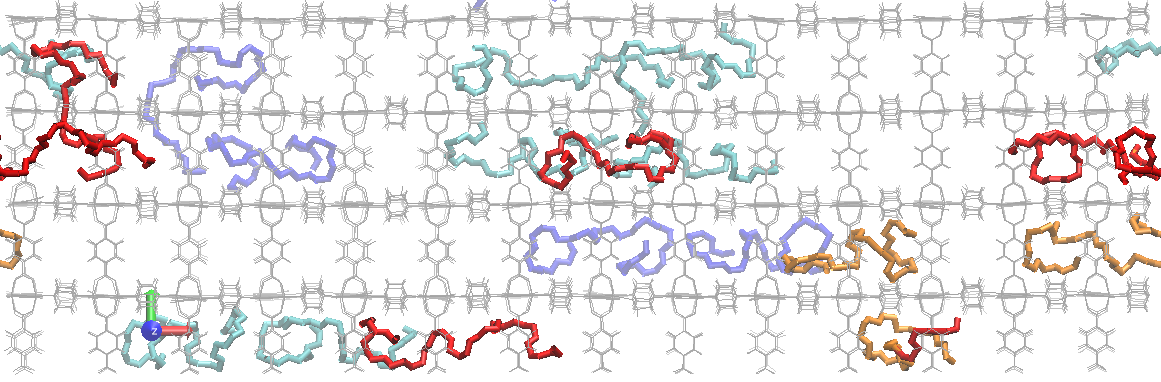 After 50 MCS
After 1000 MCS
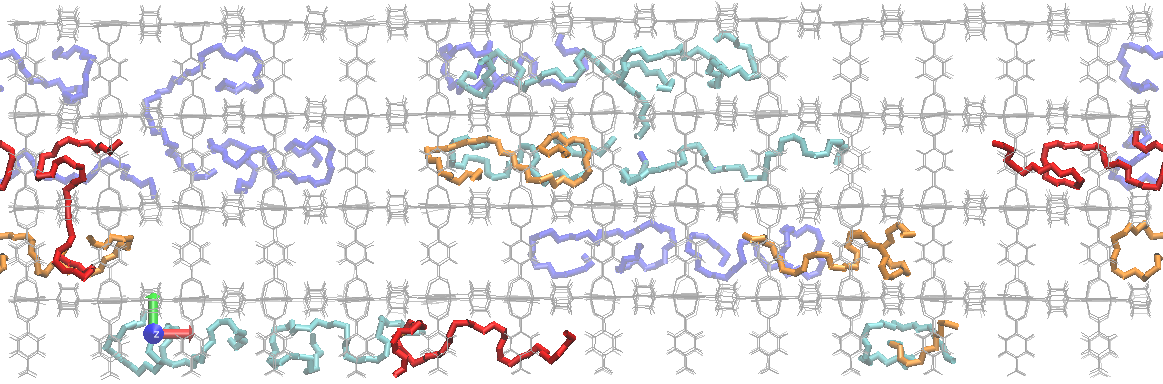 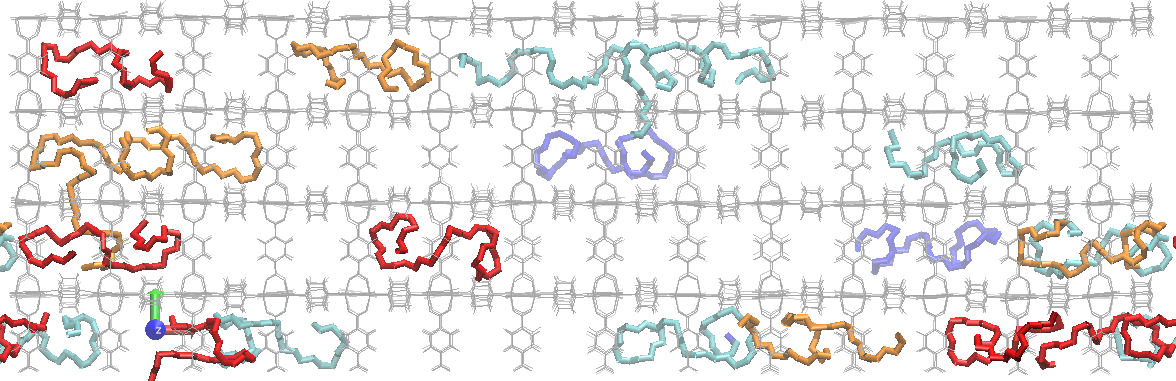 Temperature (K)
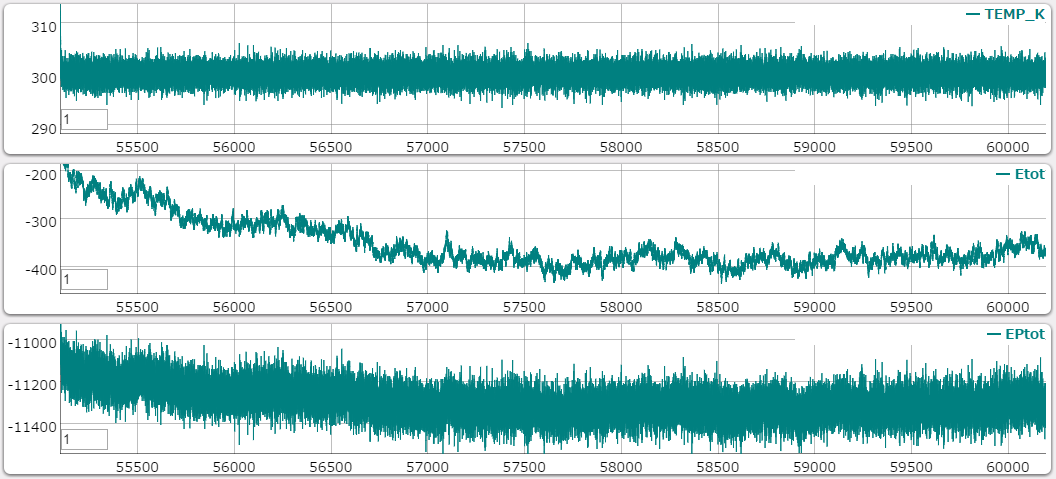 Total energy (kcal/mol)
Total & potential energies seem to be very similar to those in reference MD (slide 7)
Potential energy (kcal/mol)
9
Cycle  961 Ep = -11096.1332  Er = -11111.5104  dE =    15.3772  Odds = 0.0000000000 Reject
Cycle  962 Ep = -11312.0346  Er = -11307.9119  dE =    -4.1227  Odds = 1.0000000000 Accept
Cycle  963 Ep = -11315.6136  Er = -11325.7333  dE =    10.1197  Odds = 0.0000000425 Reject
Cycle  964 Ep =  1462.4285   Er = -11351.1029  dE = 12813.5314  Odds = 0.0000000000 Reject
Cycle  965 Ep = -8798.7977   Er = -11240.9243  dE =  2442.1266  Odds = 0.0000000000 Reject
Cycle  966 Ep = -10880.0833  Er = -11375.1385  dE =   495.0552  Odds = 0.0000000000 Reject
Cycle  967 Ep = -11322.8849  Er = -11350.7286  dE =    27.8437  Odds = 0.0000000000 Reject
Cycle  968 Ep = -11307.9950  Er = -11320.4554  dE =    12.4604  Odds = 0.0000000008 Reject
Cycle  969 Ep = -11339.6715  Er = -11346.3208  dE =     6.6493  Odds = 0.0000143252 Reject
Cycle  970 Ep = -11391.4328  Er = -11375.5883  dE =   -15.8445  Odds = 1.0000000000 Accept
Cycle  971 Ep = -11242.6517  Er = -11265.9095  dE =    23.2578  Odds = 0.0000000000 Reject
Cycle  972 Ep = -11281.3274  Er = -11285.1101  dE =     3.7827  Odds = 0.0017553680 Reject
Cycle  973 Ep = -11328.2912  Er = -11341.9693  dE =    13.6781  Odds = 0.0000000001 Reject
Cycle  974 Ep = -5434.2867   Er = -11342.9935  dE =  5908.7068  Odds = 0.0000000000 Reject
Cycle  975 Ep = -11267.0039  Er = -11278.7052  dE =    11.7013  Odds = 0.0000000030 Reject
Cycle  976 Ep = -11349.4653  Er = -11335.4864  dE =   -13.9789  Odds = 1.0000000000 Accept
Cycle  977 Ep = -11219.2068  Er = -11237.5745  dE =    18.3677  Odds = 0.0000000000 Reject
Cycle  978 Ep = -11230.3786  Er = -11255.1962  dE =    24.8176  Odds = 0.0000000000 Reject
Cycle  979 Ep = -11187.3033  Er = -11193.3746  dE =     6.0713  Odds = 0.0000377713 Reject
Cycle  980 Ep = -11237.2843  Er = -11256.9728  dE =    19.6885  Odds = 0.0000000000 Reject
Cycle  981 Ep = -11368.6936  Er = -11381.7014  dE =    13.0078  Odds = 0.0000000003 Reject
Cycle  982 Ep = -10806.2654  Er = -11290.0253  dE =   483.7599  Odds = 0.0000000000 Reject
Cycle  983 Ep = -10334.4033  Er = -11341.6607  dE =  1007.2574  Odds = 0.0000000000 Reject
Cycle  984 Ep = -9245.4223   Er = -11287.7031  dE =  2042.2808  Odds = 0.0000000000 Reject
Cycle  985 Ep = -11319.9395  Er = -11326.2282  dE =     6.2887  Odds = 0.0000262295 Reject
Cycle  986 Ep = -11298.7221  Er = -11314.9891  dE =    16.2670  Odds = 0.0000000000 Reject
Cycle  987 Ep = -11283.4058  Er = -11279.2552  dE =    -4.1506  Odds = 1.0000000000 Accept
Cycle  988 Ep = -11269.5415  Er = -11280.5940  dE =    11.0525  Odds = 0.0000000089 Reject
Cycle  989 Ep = -11242.5491  Er = -11241.5835  dE =    -0.9656  Odds = 1.0000000000 Accept
Cycle  990 Ep = -11243.1283  Er = -11255.9110  dE =    12.7827  Odds = 0.0000000005 Reject
Cycle  991 Ep = -11285.8650  Er = -11298.8219  dE =    12.9569  Odds = 0.0000000004 Reject
Cycle  992 Ep = -11257.9527  Er = -11266.0032  dE =     8.0505  Odds = 0.0000013657 Reject
Cycle  993 Ep = -11235.8249  Er = -11239.3626  dE =     3.5377  Odds = 0.0026475639 Reject
Cycle  994 Ep = -11337.9988  Er = -11335.5777  dE =    -2.4211  Odds = 1.0000000000 Accept
Cycle  995 Ep = -8849.9022   Er = -11352.0952  dE =  2502.1930  Odds = 0.0000000000 Reject
Cycle  996 Ep = 12976.4709   Er = -11365.5130  dE = 24341.9839  Odds = 0.0000000000 Reject
Cycle  997 Ep = -11206.1105  Er = -11225.8991  dE =    19.7886  Odds = 0.0000000000 Reject
Cycle  998 Ep = -11304.8439  Er = -11300.9981  dE =    -3.8458  Odds = 1.0000000000 Accept
Cycle  999 Ep = -11248.8862  Er = -11252.7700  dE =     3.8838  Odds = 0.0014815577 Reject
Cycle 1000 Ep = 319601980.1073  Er = -11367.8964    dE = 319613348.0037  Odds = 0.0000000000 Reject
Metropolis sampling results in the final 40 MCS
Ep: Potential energy of the structure after translation & relaxation
Er: Potential energy before the MCS
10
Prepare binary guest oligomer in the PCP system.
Prepare PCP framework with 40 OEG & 40 alkane C43 (C43H88) guests
→ 1500 K MD for 5 ns to randomize guest distribution    constrain PCP framework	(with vdW interaction factor 0.01 & Coulomb interaction factor 0.0)
→ 700 K MD for 5 ns to randomize guest distribution      constrain PCP framework	(with vdW interaction factor 0.1 & Coulomb interaction factor 0.5)
→ 550 K or 373 K production MD for 25 ns
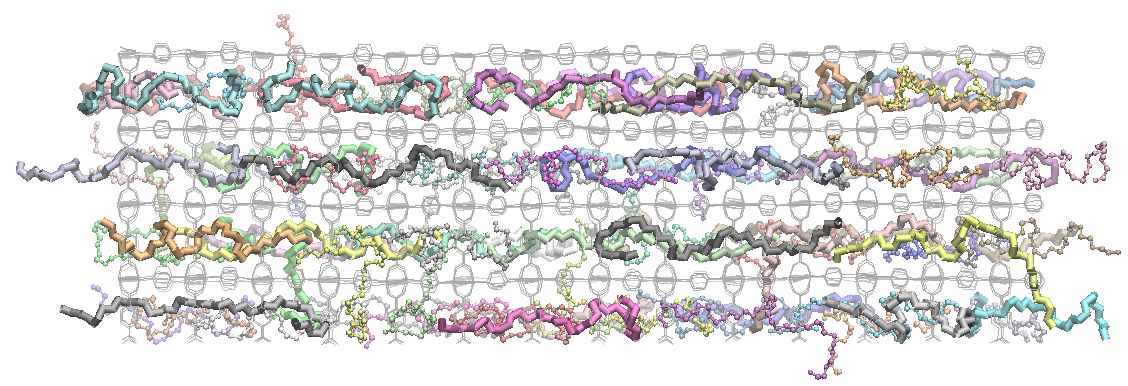 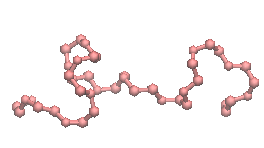 OEG
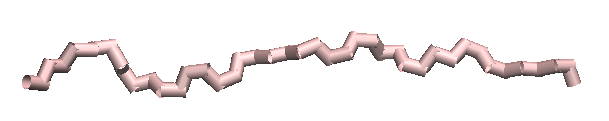 C43
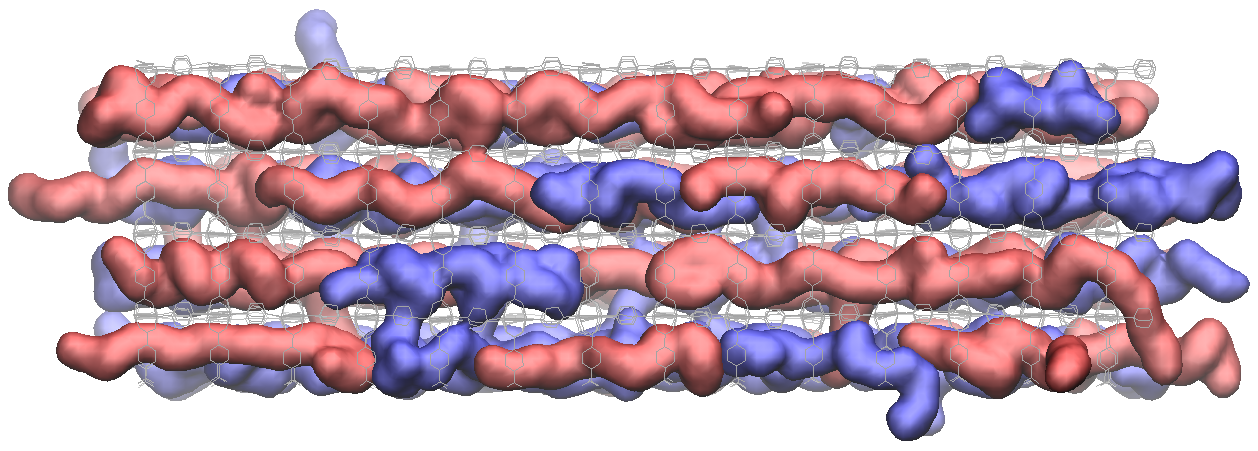 OEG
C43
11
Initial snapshot of 550 K or 373 K production MD
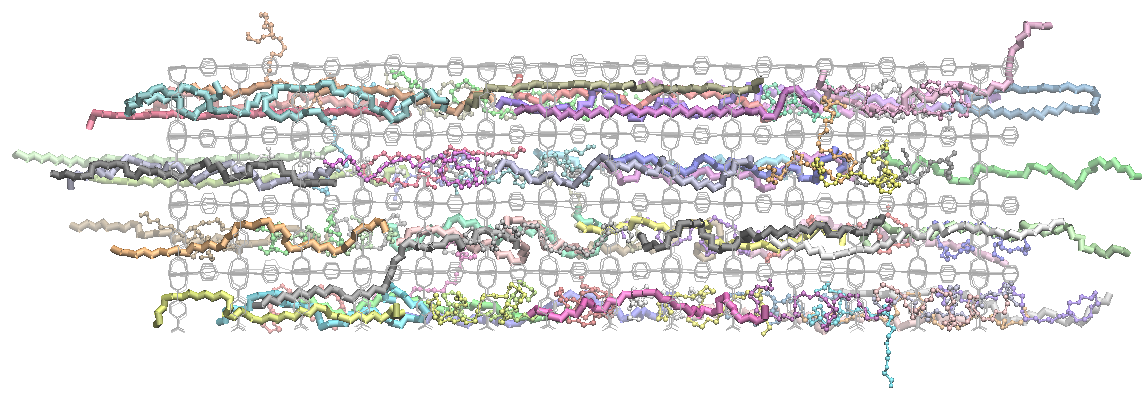 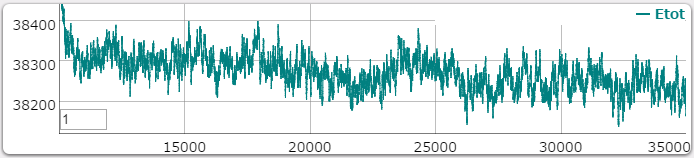 Total energy in 550 K MD
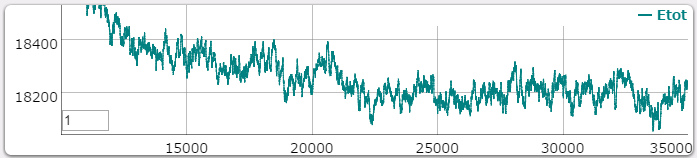 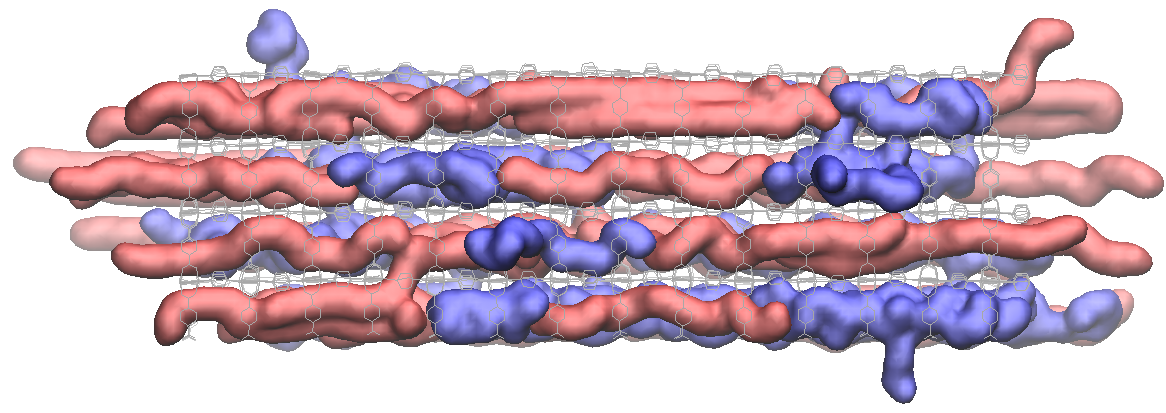 Total energy in 373 K MD
In both temperature, guest oligomer diffusion is very limited in the 25 ns time scale.
Total energy continue to decrease.→ Longer MD is necessary to achieve the equilibrium state.
Structures of OEG and C43 are very different.
   Random-coil like OEG
   Linearly extended C43
→ Simple swap of two oligomers (e.g. swap the center of mass of two oligomers) is not good.
Final snapshot of 550 K MD
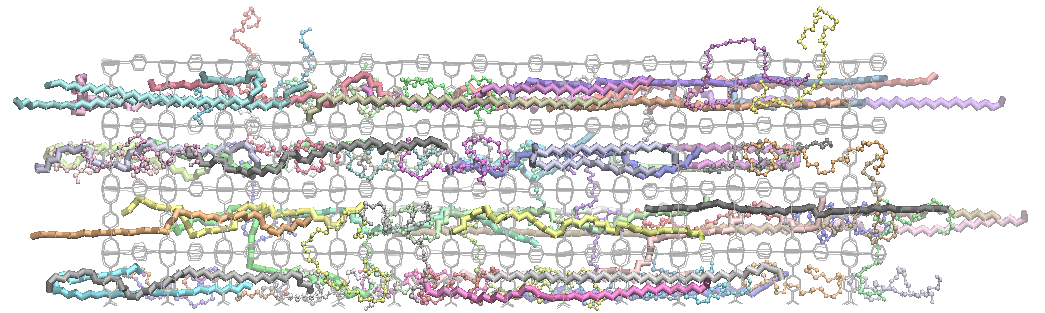 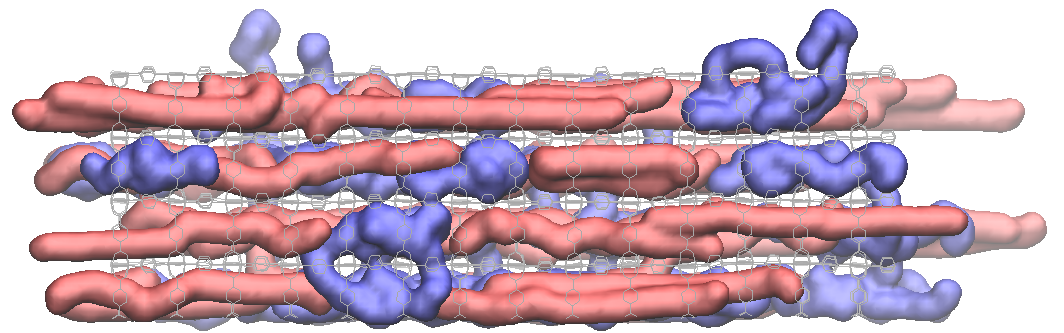 12
Final snapshot of 373 K MD
Future works
Improve the translation MCS	especially, structural relaxation part	include not only the translate molecule 		but also its surroudings
Add swap MCS with considering the different shape of oligomers
Check the equilibrium behavior of the MC/MD trajectory	canonical distribution is achieved or not
Add radical elongation reaction MCS
Refactoring (or rebuild) the MCMD program
13